Администрация Туриловского сельского поселения
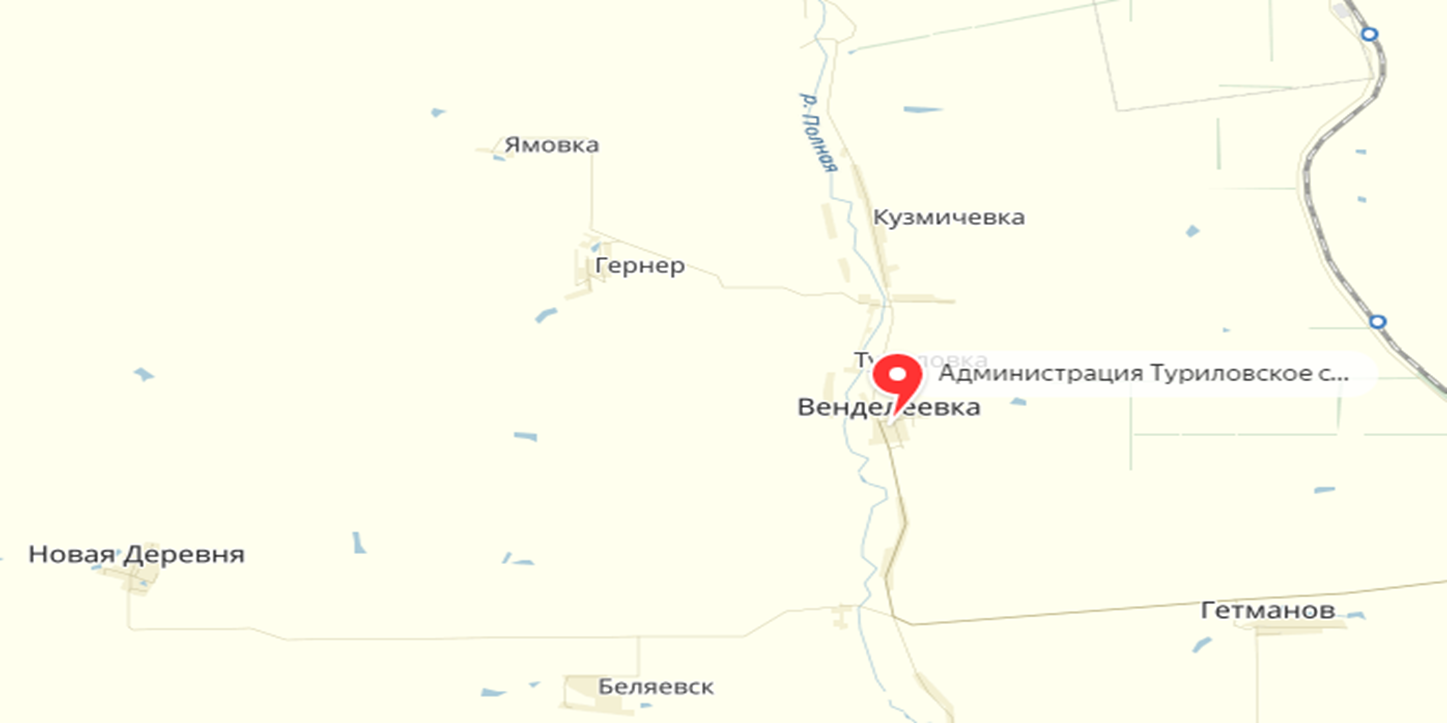 Исполнение бюджета
Туриловского сельского поселения 
Миллеровского района за 2021 год
2
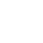 Администрация Туриловского сельского поселения
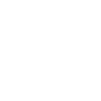 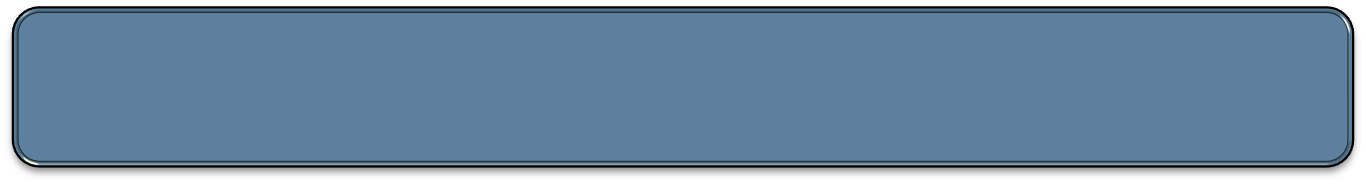 Исполнение бюджета Туриловского сельского поселения Миллеровского района в 2021 году осуществлялось на основе
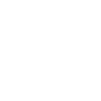 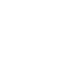 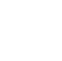 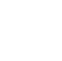 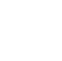 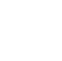 3
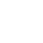 Администрация Туриловского сельского поселения
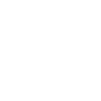 Основные направления бюджетной и налоговой политики Туриловского сельского поселения в 2021 году
4
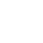 Администрация Туриловского сельского поселения
Основные характеристики бюджета Туриловского сельского поселения Миллеровского района за 2021 год
тыс. рублей
Плановые бюджетные назначения
Динамика к 2020 году, %
Показатель
Исполнено
% исполнения
I. Доходы, всего                 10 158,0                   10 203,2               100,4                   108,9
Безвозмездные поступления, всего
4 039,1	    4 039,1	    100,0	      77,7
II. Расходы, всего              10 237,9                  10 231,3                  99,9                 103,0
III. Профицит (дефицит)
-79,9                   -28,1                   -                         -
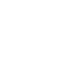 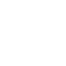 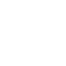 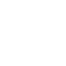 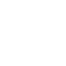 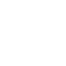 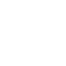 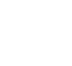 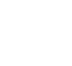 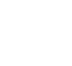 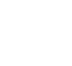 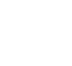 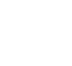 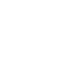 5
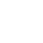 Администрация Туриловского сельского поселения
Исполнение доходов бюджета Туриловского сельского поселения Миллеровского района за 2021 год тыс.руб.
6
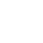 Администрация Туриловского сельского поселения
СТРУКТУРА НАЛОГОВЫХ И НЕНАЛОГОВЫХ ДОХОДОВ БЮДЖЕТА ТУРИЛОВСКОГО СЕЛЬСКОГО ПОСЕЛЕНИЯ МИЛЛЕРОВСКОГО РАЙОНА  ЗА 2021 ГОД
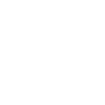 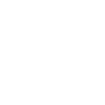 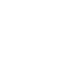 ВСЕГО – 6 164,1 тыс. рублей
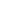 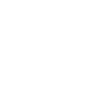 7
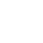 Администрация Туриловского сельского поселения
ДИНАМИКА ПОСТУПЛЕНИЙ ЕДИНОГО СЕЛЬСКОХОЗЯЙСТВЕННОГО НАЛОГА В БЮДЖЕТ ТУРИЛОВСКОГО СЕЛЬСКОГО ПОСЕЛЕНИЯ МИЛЛЕРОВСКОГО РАЙОНА
ДИНАМИКА ПОСТУПЛЕНИЙ НАЛОГА НА ДОХОДЫ ФИЗИЧЕСКИХ ЛИЦ В БЮДЖЕТ ТУРИЛОВСКОГО СЕЛЬСКОГО ПОСЕЛЕНИЯ МИЛЛЕРОВСКОГО РАЙОНА
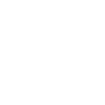 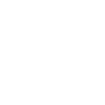 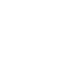 тыс. рублей
тыс. рублей
104,2%
132,4%
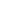 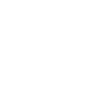 8
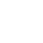 Администрация Туриловского сельского поселения
ДИНАМИКА ПОСТУПЛЕНИЙ НЕНАЛОГОВЫХ ДОХОДОВ В БЮДЖЕТ ТУРИЛОВСКОГО СЕЛЬСКОГО ПОСЕЛЕНИЯ МИЛЛЕРОВСКОГО РАЙОНА
ДИНАМИКА ПОСТУПЛЕНИЙ НАЛОГОВ НА ИМУЩЕСТВО В БЮДЖЕТ ТУРИЛОВСКОГО СЕЛЬСКОГО ПОСЕЛЕНИЯ МИЛЛЕРОВСКОГО РАЙОНА
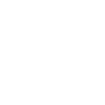 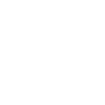 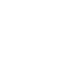 тыс. рублей
тыс. рублей
128,0%
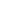 168,6%
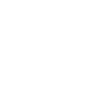 9
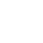 Администрация Туриловского сельского поселения
БЕЗВОЗМЕЗДНЫЕ ПОСТУПЛЕНИЯ ОТ ДРУГИХ БЮДЖЕТОВ БЮДЖЕТНОЙ СИСТЕМЫ  В 2020 ГОДУ
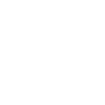 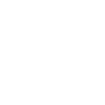 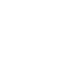 Исполнение бюджет Туриловского сельского поселения Миллеровского района
(5 197,3 тыс. рублей)
тыс. рублей
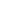 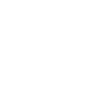 10
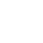 Администрация Туриловского сельского поселения
СТРУКТУРА РАСХОДОВ БЮДЖЕТА ТУРИЛОВСКОГО СЕЛЬСКОГО ПОСЕЛЕНИЯ МИЛЛЕРОВСКОГО РАЙОНА В 2020 ГОДУ
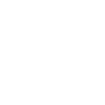 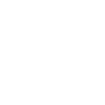 тыс. рублей
9 937,6 тыс. рублей
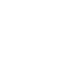 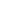 Социальная сфера – 4146,7 тыс. рублей
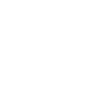 11
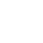 Администрация Туриловского сельского поселения
ДИНАМИКА РАСХОДОВ БЮДЖЕТА ТУРИЛОВСКОГО СЕЛЬСКОГО ПОСЕЛЕНИЯ МИЛЛЕРОВСКОГО РАЙОНА В 2020 – 2021 гг.
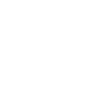 тыс. рублей
103,0%
12
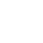 Администрация Туриловского сельского поселения
СТРУКТУРА РАСХОДОВ ПО МУНИЦИПАЛЬНЫМ ПРОГРАММАМ ТУРИЛОВСКОГО СЕЛЬСКОГО ПОСЕЛЕНИЯ В 2021 ГОДУ
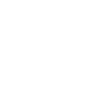 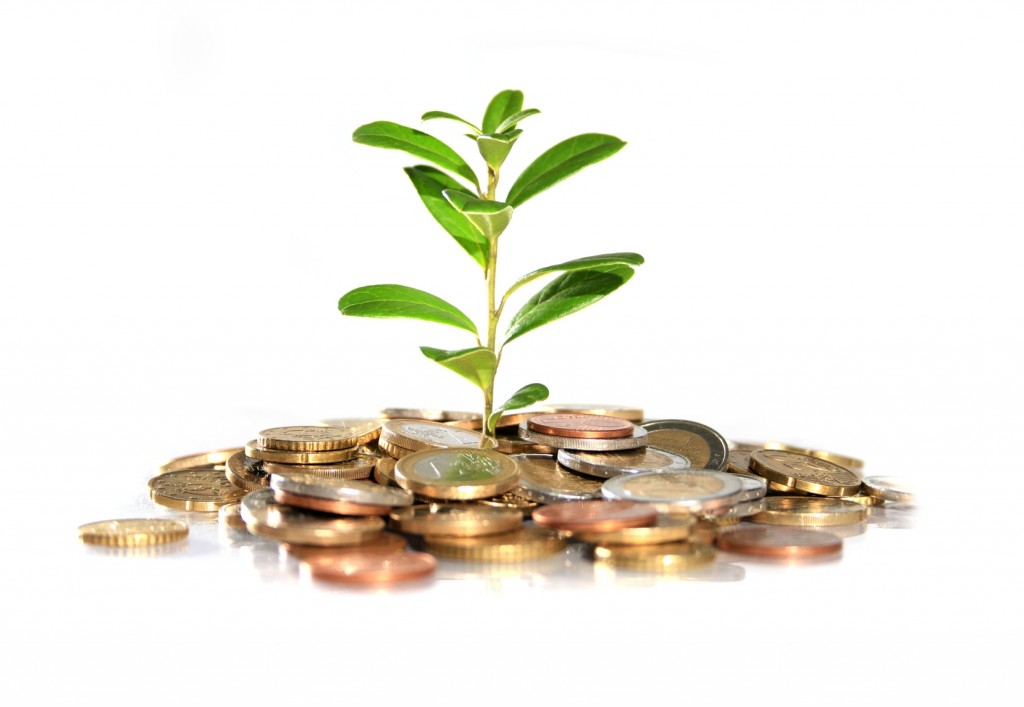 13
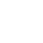 Администрация Туриловского сельского поселения
ОБЪЁМЫ МЕЖБЮДЖЕТНЫХ ТРАНСФЕРТОВ БЮДЖЕТА ТУРИЛОВСКОГО СЕЛЬСКОГО ПОСЕЛЕНИЯ МИЛЛЕРОВСКОГО РАЙОНА В 2020 – 2021 ГОДАХ
тыс. рублей
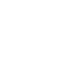 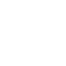 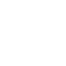 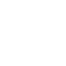 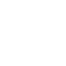 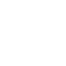 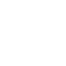 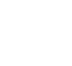 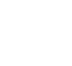 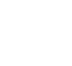 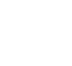 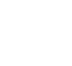 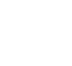 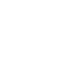